e-LEARNING
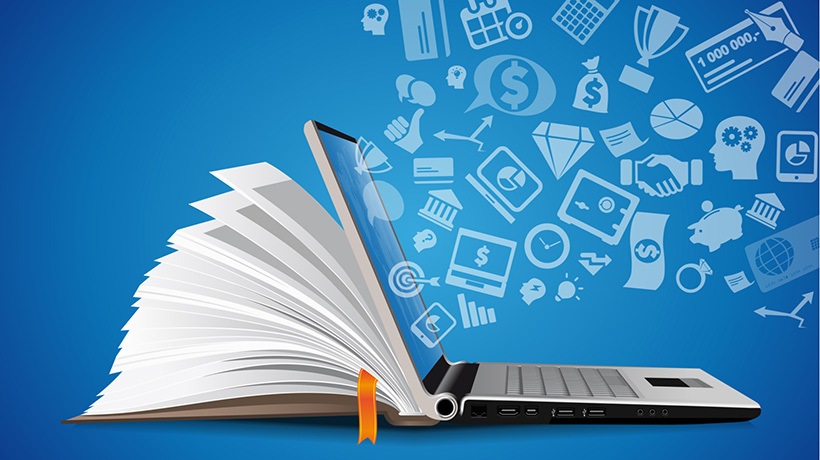 (англ. E-learning, сокращение от англ. Electronic Learning) - система электронного обучения, обучение при помощи информационных, электронных технологий.
Определение специалистов ЮНЕСКО: 
«e-Learning — обучение с помощью Интернет и мультимедиа». 


Важно ли определение e-learning-обучения?
Можно ли  ставить знак равенства между электронным  и дистанционным обучением?
Электронное обучение
Неопределенность терминологии
Понятие e-learning-обучения –  многогранно.                                          Электронное обучение или E-Learning —это передача знаний и управление процессом обучения с помощью новых информационных и телекоммуникационных технологий. 
Некоторые ученые считают главным – мультимедийность, другие – возможность использовать совместную работу в процессе обучения. 
Одни авторы предлагают применять цифровые технологии в качестве дополнения к традиционному преподаванию, 
в то время как другие – существенно изменить учебный процесс
3
К электронному обучению относится:
самостоятельная работа с электронными материалами, с использованием персонального компьютера, КПК, мобильного телефона, смартфона, планшета, dvd- проигрывателя, телевизора;
получение консультаций, советов, оценок у удалённого (территориально) эксперта (преподавателя), возможность дистанционного взаимодействия;
создание распределённого сообщества пользователей (социальных сетей), ведущих общую виртуальную учебную деятельность;
своевременная круглосуточная доставка электронных учебных материалов; стандарты и спецификации на электронные учебные материалы и технологии, дистанционные средства обучения;
формирование и повышение информационной культуры у всех руководителей предприятий и подразделений группы и овладение ими современными информационными технологиями, повышение эффективности своей обычной деятельности;
освоение и популяризация инновационных педагогических технологий, передача их преподавателям;
возможность развивать учебные веб-ресурсы;
возможность в любое время и месте получить современные знания, находящиеся в любой доступной точке мира;
доступность высшего образования лицам с особенностями психофизического развития.
На наш взгляд, дистанционное обучение и электронное обучение (E-learning)  имеют общие точки пересечения, но всё-таки это не слова синонимы. Под  e-learning понимаются не только дистанционные технологии!!!
- электронное обучение»                                                           -дистанционное обучение
Концептуальные подходы к внедрению электронного обучения в вузе
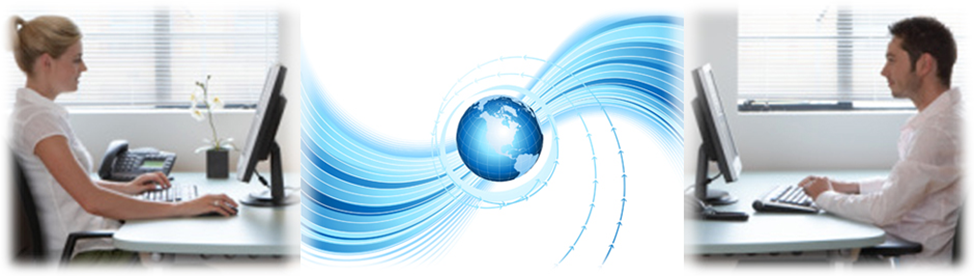 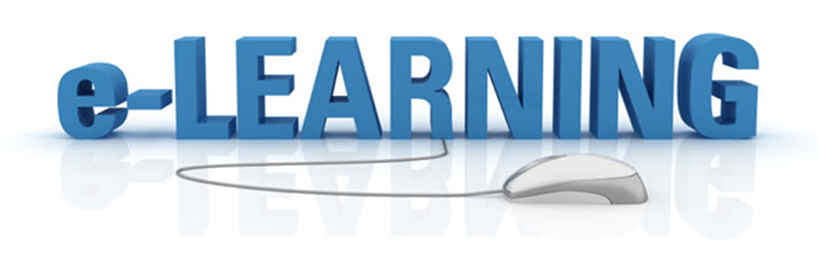 Вопросы, требующие решения при внедрении электронного обучения в вузе
Стратегические вопросы
1.    Определение цели внедрения e-learning: 
поддержка традиционного учебного процесса, 
дистанционное обучение,
смешанное обучение.
   2.     Определение роли e-learning в общей стратегии вуза. 
3.     Финансовое обоснование внедрения e-learning.
4.     Формирования локальной нормативной базы вуза по электронному обучению.
5.     Написание дорожной карты внедрения 
         электронного обучения     в вузе.
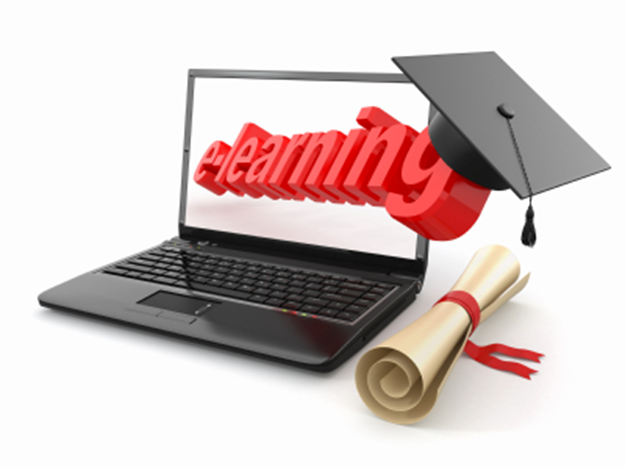 Технические вопросы
Аудит существующей информационной структуры вуза
Разработка Концепции перехода информационной системы вуза с базового уровня зрелости  на стандартизированный уровень зрелости инфраструктуры,
Определение необходимых сервисов в ЕИС,
Определение требуемого оборудования для реализации ЕИС,
Внедрение сервисов в составе ЕИС,
Определение качества каналов интернет связи.
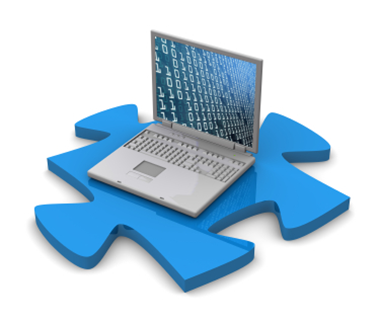 Технологические вопросы
Выбор  образовательной платформы, LMS  (Learning Management System, система управления обучением),
Проектирование учебного контента (комплект электронных учебных материалов и курсов в соответствии с ООП вуза),
Проектирование  и поддержка
      процесса обучения.
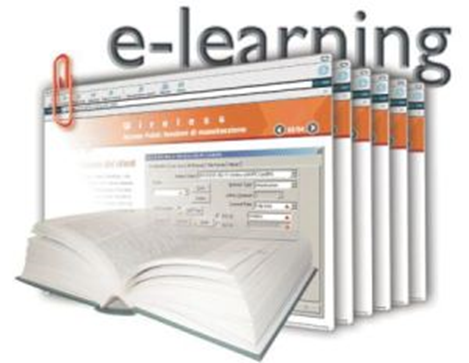 Педагогические вопросы
1.  Выбор модели электронного обучения: 
пространственно независимое/синхронное обучение,
пространственно независимое/асинхронное обучение.
пространственно зависимое/асинхронное,
пространственно зависимое (учащиеся в одном классе) и синхронное
2. Определение целей, содержания обучения.
3. Определение методов и приемов  обучения в электронной среде.
4. Разработка и структурирование учебного материала для электронной среды с использованием мультимедийных средств, разработка электронных учебных курсов.
5. Подготовка преподавателей к работе 
     в электронной среде.
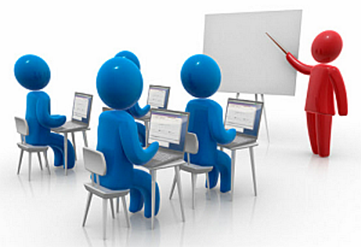 Организация смешанного обучения
Смесь средств доставки (e-learning)
Смесь педагогических подходов и стратегий
Смесь e-learning и очного обучения
Что с чем смешивать?
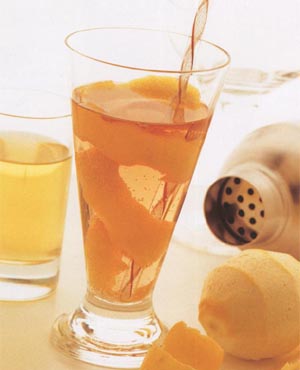 Смешанный подход: 
преимущества
Эффективное сочетание традиционных и инновационных методов обучения 
Поддержка принятия решения (не просто несколько очных занятий)
Возможность измерения и оценки результатов
Тренажеры 
Системы контроля знаний
Возможность использования различных подходов к передаче знаний
Охват различных целей 
Охват различных учебных стилей
Общие проблемы, возникающие при внедрении электронного обучения
отсутствие единой методологической базы,
необходимость создания дорогостоящей инфраструктуры,
высокие затраты на создание курсов,
внедрение новых организационных и финансовых механизмов,
отсутствие критериев качества электронного обучения.
Условия внедрения
Понимание со стороны руководства
Источник финансирования 
Достаточная инфраструктура
Возможности для постоянного роста и развития (самообучающаяся организация)
Персонал
Технологии 
Инфраструктура
Использование международного опыта
Thank you!!!